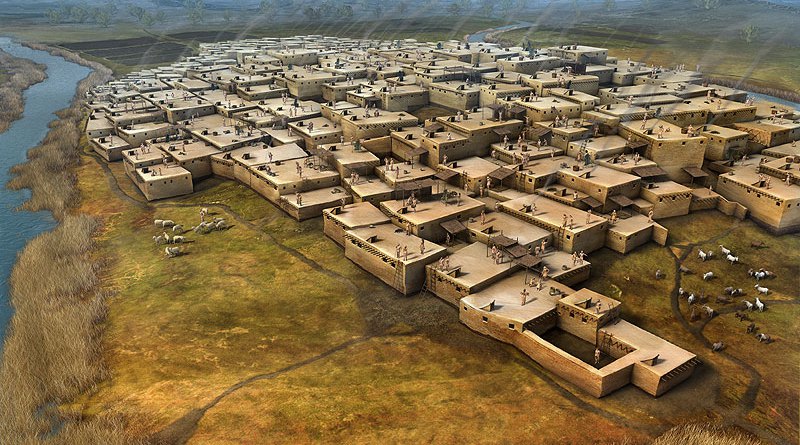 www.jessicacenciarelli.it
NEOLITICO
La nascita della città
Periplus, Zanichelli
extra
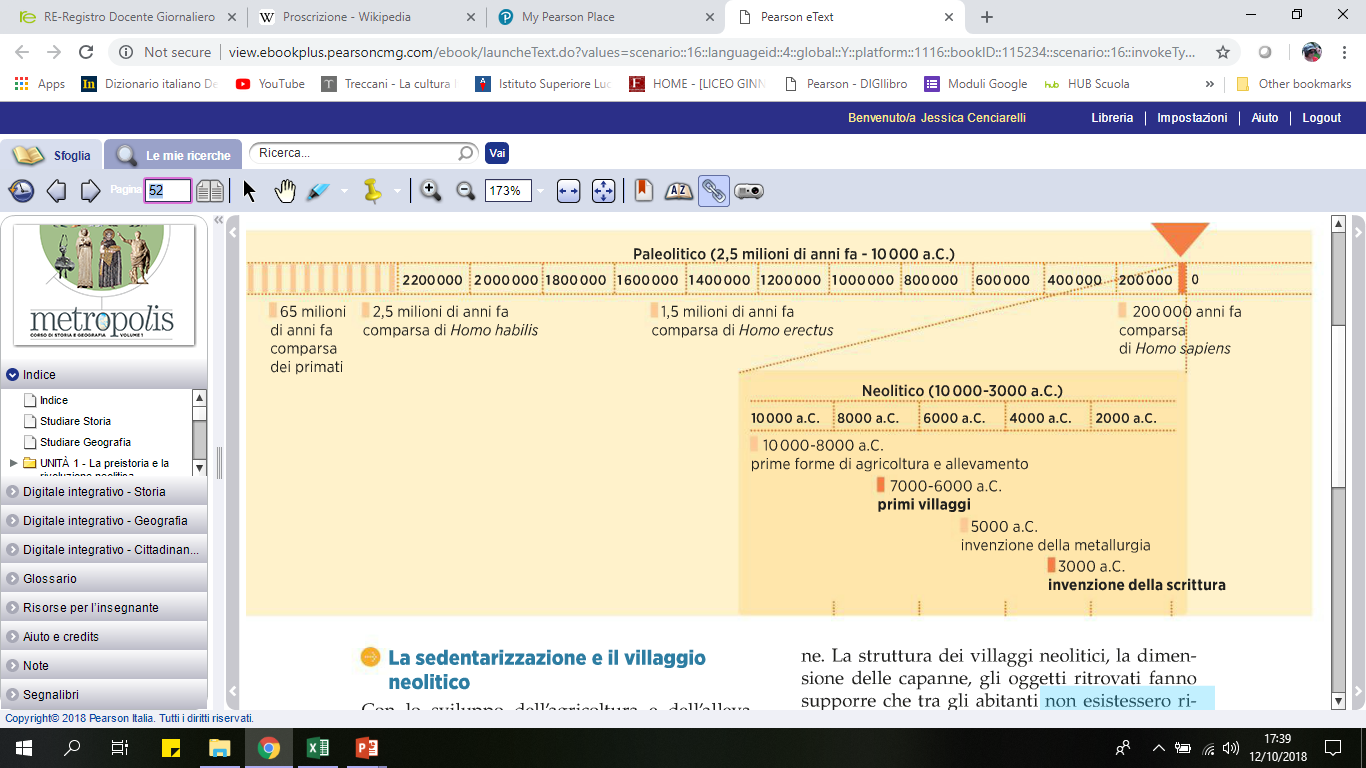 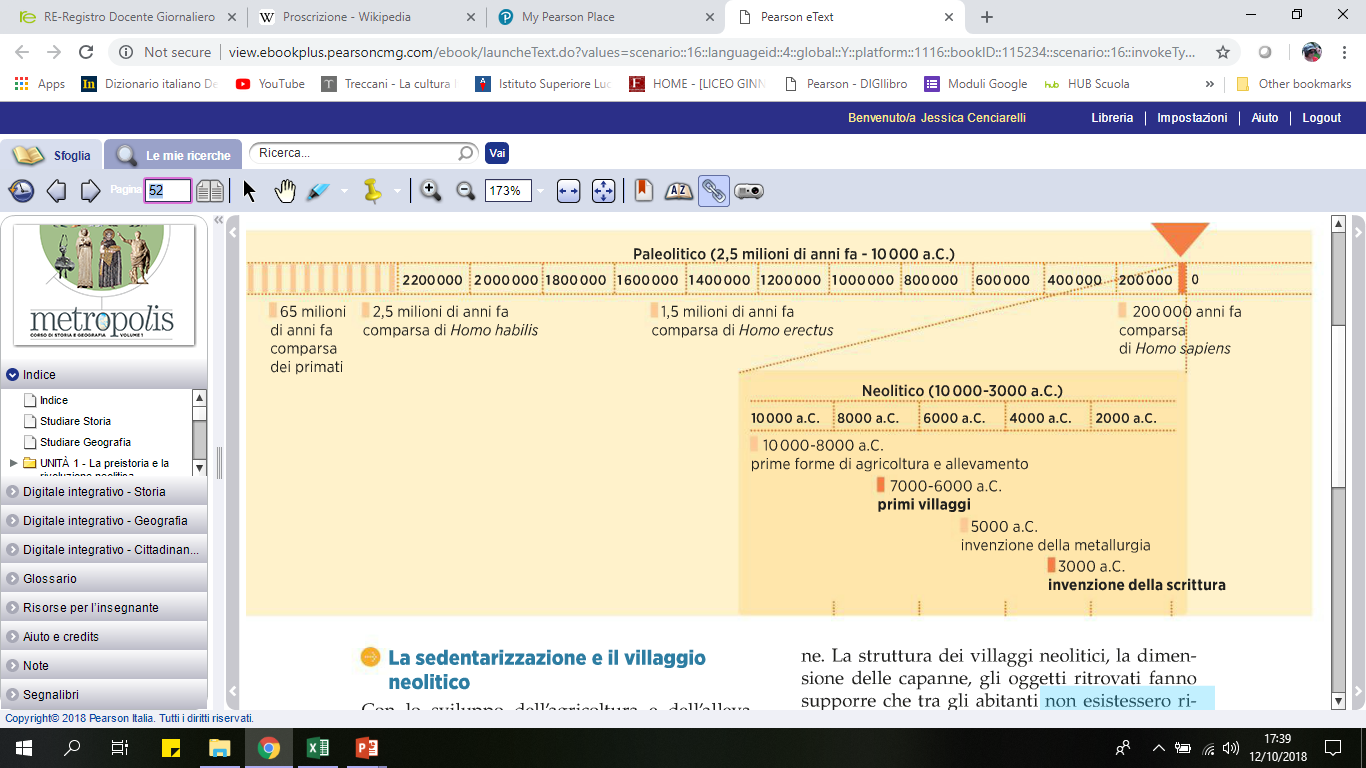 Linea del tempo
NEOLITICO – rivoluzione urbana
Sedentarizzazione e villaggio neolitico
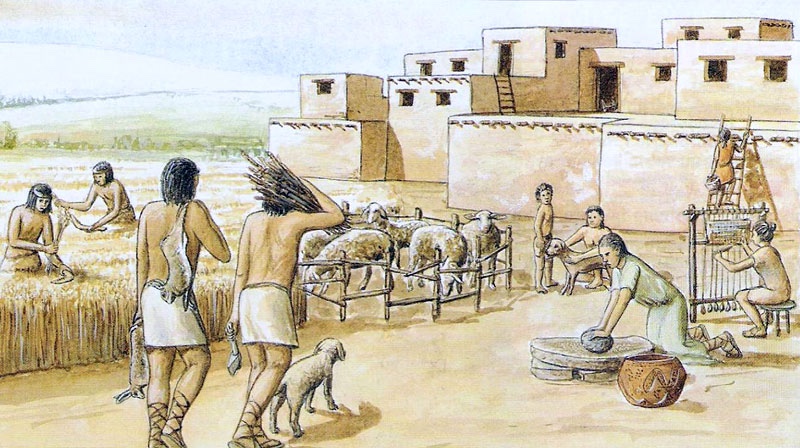 Sviluppo di agricoltura e allevamento
Progressivo abbandono del nomadismo
sedentarizzazione
villaggi
CITTÀ
Strettamente addossate le une alle altre
O circondate da cinte murarie (terra o mattoni)
20-30 capanne
Materiali vari (legno, pietra, mattoni d’argilla)
[Speaker Notes: SEDENTARIZZAZIONE: Pratica di stabilirsi in permanenza in un determinato territorio, fondando villaggi e città]
Dalla pietra ai metalli
Più resistenti
Più plasmabili
Utili per la fabbricazione di diversi strumenti
Aumento della popolazione
VI-V millennio a.C.
Inizia la lavorazione del RAME/ORO
sviluppo
villaggi
villaggi
scambi
oggetti, esperienze, informazioni tecniche
SPINTA ad uscire dall’isolamento
minatore
fabbro
[Speaker Notes: LAVORAZIONE DEI MATALLI: inizia nel Vicino Oriente (dall’altopiano iranico all’Egitto e Anatolia) poi in parte della penisola balcanica con la Grecia e le isole di Cipro e Creta.
MINATORI: già ne Neolitico si scavavano cunicoli sotterranei per estrarre il sale e la selce; esperti minatori fecero lo stesso per cercare rocce metallifere]
Metallurgia
IV-III millennio
5000 a.C.
Primo metallo lavorato
rame
bronzo
Scoperto casualmente
Poi lavorato mediante forni rudimentali
Lega RAME+STAGNO
Vanghe, falci e zappe più resistenti
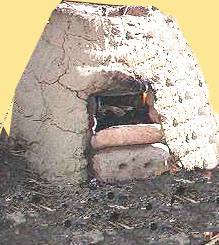 VANTAGGI
Armi e Monili
VANTAGGI
Progressi nell’agricoltura
Fonde a temperatura più bassa
Più resistente
Rivelano alto grado di specializzazione artigiani
Giacimenti stagno non erano molto diffusi
Lavorazione complessa
pietra
coesistono
SVANTAGGI
rame
Estrazione
Fusione
Forgiatura (caldo/freddo)
bronzo
Aumento della popolazione
Società più complesse
Sicurezza della stanzialità
Migliore alimentazione
Nascita di città
Nel mondo
100 MILIONI DI PERSONE
Crescita della popolazione
Alto tasso di mortalità
Maggiore densità di popolazione
Diffusione di malattie
villaggi
[Speaker Notes: COS’È UNA CITTÀ? È un insediamento più complesso dal punto di vista urbanistico, economico e sociale.]
La «rivoluzione urbana»
Regioni fertili
Sistema artificiale di regolazione delle acque
Mesopotamia meridionale
Società complessa
Soggette a inondazioni
Egitto
Clima secco
Può reclutare manodopera
Ha conoscenze tecniche
Può organizzare il lavoro
IV millennio
Miglioramento tecniche agricole
Mesopotamia meridionale
eccedenze
Crescita della popolazione
PARTE DELLA POPOLAZIONE
può dedicarsi ad altre attività (costruzione di attrezzi, fabbricazione di ceramiche)
villaggi
Assumono una struttura più complessa
Divisione del lavoro
CITTÀ
Tecnici (costruzione canali…)
Funzionari (amministrazione)
Gerarchia tra centri abitati
Attività agricola
Sostentamento
VILLAGGI E TERRITORI CIRCOSTANTI
CITTÀ
Attività amministrativa
Coordina opere di canalizzazione
In Europa le condizione ambientali favorirono un tipo di insediamento diverso, fatto di villaggi sparsi e di rapporti di tipo tribale: la rivoluzione urbana non si verificò.
Il potere nella città (Uruk IV-III millennio)
Mesopotamia meridionale
Principe-sacerdote
Organizza i lavori della comunità
Custodisce le riserve
magazzini
Tempio -palazzo
circondato
officine
Da distribuire
Difesa delle ricchezze
forni
di proprietà dei principi-sacerdoti
COMANDO MILITARE
[Speaker Notes: TEMPIO-PALAZZO: è stato rinvenuto un edificio di maggiori dimensioni, in posizione più elevata ed evidentemente più importante degli altri]
Divisione delle funzioni politiche e religiose
Metà del III millennio
TEMPIO
PALAZZO
potere
Casta SACERDOTI
RE
Politico-militare
Amministrare la città
Garantire il culto
[Speaker Notes: LUGAL in sumerico significava «grande uomo»
Le iscrizioni di questo periodo ci tramandano le imprese di sovrani come Mesilim di Kish (2550 a.C.), Mesannepadda di Ur (2450 a.C.) o Lugalzaggesi di Uruk (2340 a.C.)]
Differenze
VILLAGGI
CITTÀ
Dimensioni maggiori
Dimensioni minori
Struttura urbanistica complessa
Struttura urbanistica semplice
Funzione produttiva
Diverse funzioni economiche
Società egualitaria
Gerarchia di ricchezza e potere
EXTRA
Le funzioni del centro urbano
Specializzazione produttiva
CITTÀ: funzioni economiche
Coordinare lavori di canalizzazione
Immagazzinare le eccedenze
Concentra le attività artigianali
Divisione del lavoro
Crescita della ricchezza
Gestire i commerci
Alcune grandi famiglie
Differenze economico-sociali
Autorità e potere
Animali in proprio, depositi e prodotti agricoli
[Speaker Notes: Le risorse sono sufficienti a sostenere anche quella parte della popolazione che non si dedica direttamente alla produzione di beni: artigiani, commercianti, funzionari dello stato e del culto.
Nella nuova società urbana alle nuove funzioni svolte corrispondevano diversi livelli di prestigio sociale, di potere e di ricchezza.]
Invenzione della scrittura
SLIDESHOW
Fine pratico
Contare, controllare, registrare il flusso di beni
Fine del IV millennio
Invenzione della scrittura 
(un insieme di simboli)
Conservare informazioni mediante una «memoria esterna»
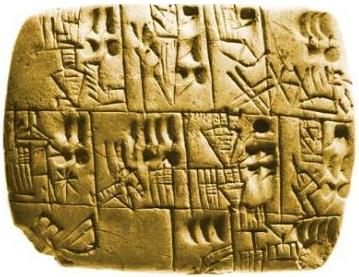 Significato culturale
[Speaker Notes: SCRITTURA CUNEIFORME: segni grafici stilizzati a forma di chiodo o cuneo; questo tipo di scrittura vivrà fino all’Impero romano.]
In sintesi
Miglioramento della resa agricola
Aumento della popolazione
Eccedenze alimentari
GERARCHIA tra nuclei abitati: nascita della città
Formazione di un potere centrale
Gerarchie interne alla città
extra
Prime città: VIII-VII millennio
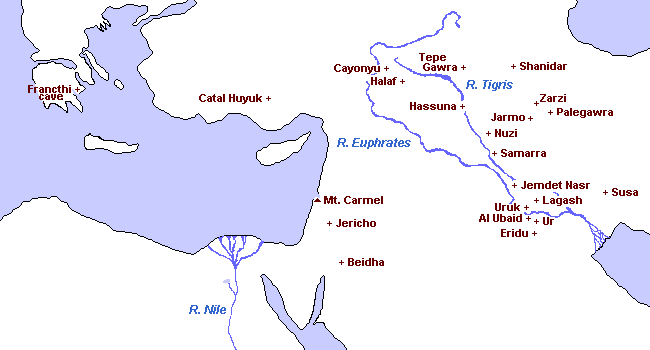 TURCHIA 
(Anatolia)
Catal Huyuk
Jarmo
IRAQ
PALESTINA
Uruk
Ur
Gerico
extra
FONTE VISIVA
Villaggio di çatal Hüyük
FONTE VISIVA
Pianta della città di Nippur
Contenuti interattivi
LE PRIME CITTÀ
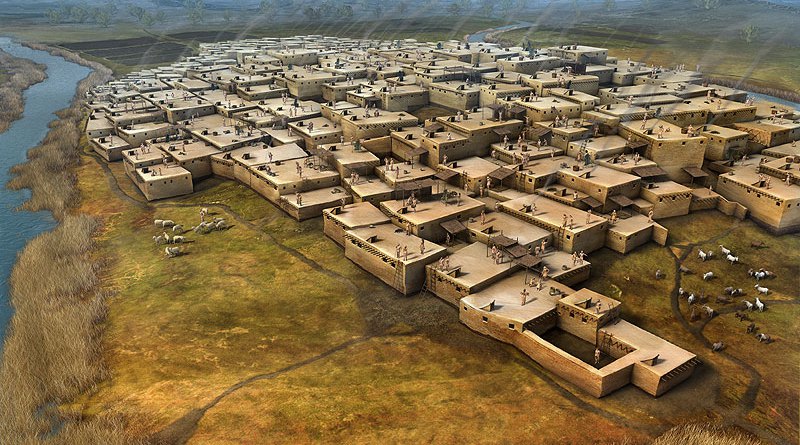 FINE
www.jessicacenciarelli.it
NEOLITICO
La nascita della città
Periplus, Zanichelli